«Моделирование как метод коррекции познавательного развития детей с интеллектуальной недостаточностью»
Выполнила: Семёнова Татьяна Георгиевна
Учитель – дефектолог МДОУ 
«Детский сад компенсирующего вида №7»
г.Усолье - Сибирское
Актуальность
Современная дошкольная дидактика разрабатывает подходы к обучению детей, в том числе и с интеллектуальной недостаточностью, ориентируясь на использование инновационных методик и технологий (элементы творческого решения исследовательских задач, проблемного обучения, моделирования, технических средств обучения и др.) Для этого необходимо привлечение имеющегося личного опыта детей в процессе коллективной или индивидуальной поисковой деятельности под руководством педагога.
Выделяя роль культурно - исторического опыта в развитии интеллекта, Л. С. Выготский в числе факторов, способствующих зарождению психики, указывал на способность овладения знаками.

Моделирование – это…
Практический метод, направленный на 
осмысление скрытых свойств или явлений
 при помощи наглядных моделей.
В основе моделирования лежит 
принцип замещения.
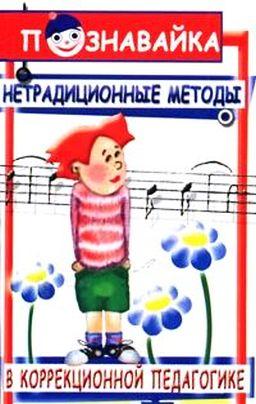 Цель: учить детей пониманию свойств, явлений при помощи наглядных моделей.Задачи :
Этапы работы
Создание развивающей среды (разработка моделей, подбор дидактических и настольных игр, разработка комплексных занятий с использованием моделей
Формирование умения устанавливать причинно – следственные зависимости
Развивать умение овладевать действиями замещения и моделирования
Формирование соотношения между словом и образом
Составление рассказа по наглядной модели – схеме
Сравнение множеств, решение задач путём моделирования отношений.
Предполагаемый результат
Сформировать у детей умение действовать по наглядным моделям
Использование моделирования в коррекционно-образовательном процессе.
развитие
речи
Ознакомление  с окружающим
сенсорное
воспитание
обучение
грамоте
конструирование
моделирование
игра
ФЭКП
изобразительнаядеятельность
ручной
труд
мышление
Развитие  речи:
составление описательных рассказов;
пересказ рассказов, сказок;
работа над звукопроизношением;
работа над предложением;
работа над грамматическим строем ( предлоги)
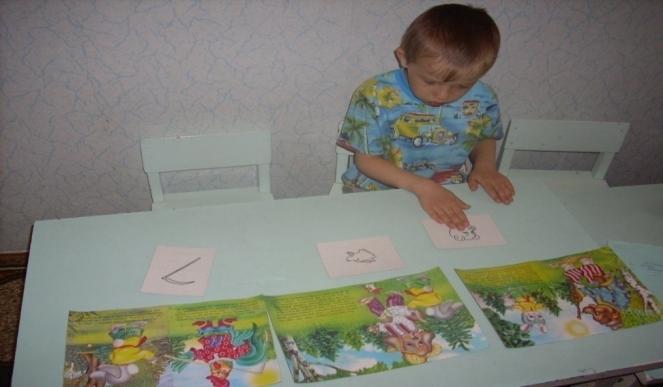 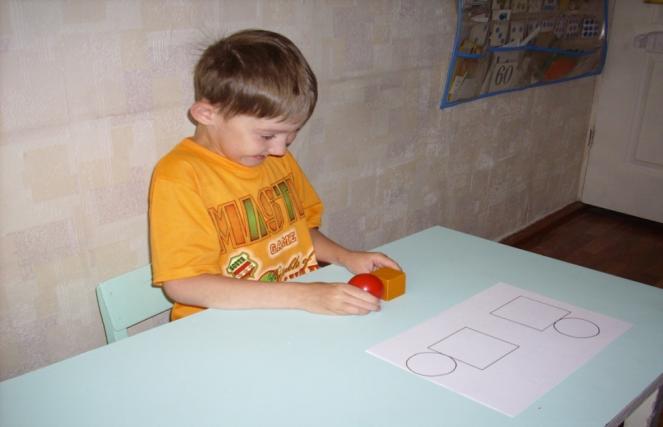 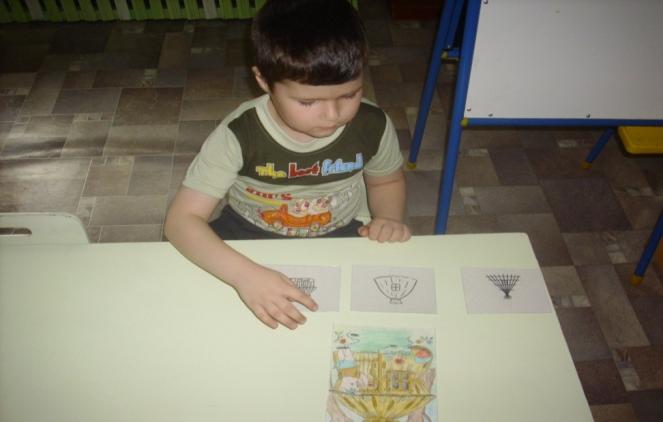 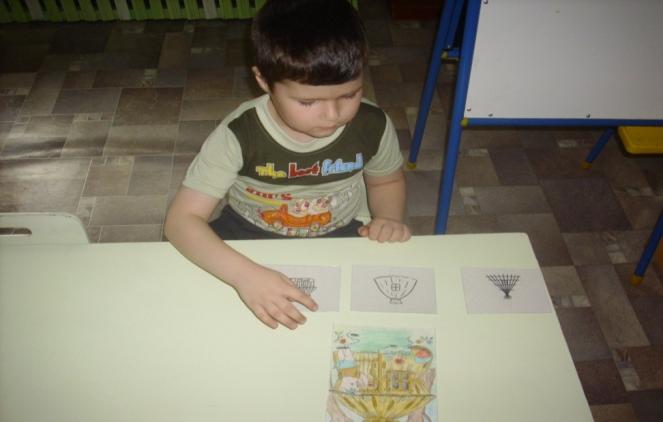 Формирование элементарных математических представлений
Сравнение множеств по количеству (моделирование объединения и разъединения двух множеств);
Работа с числовым рядом;
Решение задач (составление модели по задаче; составление задачи по модели);
Группировка по модели – образцу.
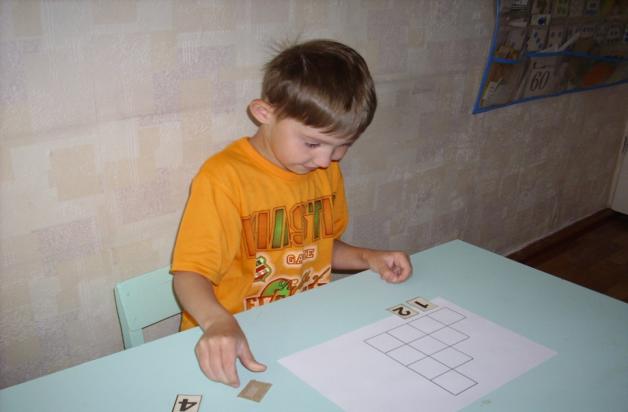 Диагностика
Моделирование способствует:
Активизации психических процессов (внимание, мышление, восприятие), так как в процессе моделирования у ребёнка возникает необходимость воспринимать наглядные символы, соотнести их со словесным обозначением (какую информацию несёт тот или иной символ) и перевести их в практическую деятельность.
Появлению побудительного мотива для речевых высказываний  детей (рассуждений, умозаключений, фиксации выполненного действия, рассказывания по модели).
Укреплению взаимосвязи между основными компонентами мыслительной деятельности: действием, словом и образом.
Формированию элементарных математических представлений: выделению и абстрагированию такого признака как количество (независимо от цвета, формы, величины, назначения); овладению математической терминологией (название действий, знаков).
Формированию умственных умений (классификация, абстрагирование, обобщение, сравнение, осознание понятий).
     Таким образом использование метода моделирования в коррекционно – развивающей работе с детьми с интеллектуальной недостаточностью приносит положительные результаты.